French
Say where people go - [2 / 2]
Aller (ils and elles)
- Prepositions à, en, chez
Madame Johnson
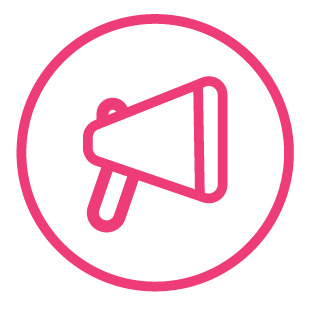 [eu]
deux
[eu]
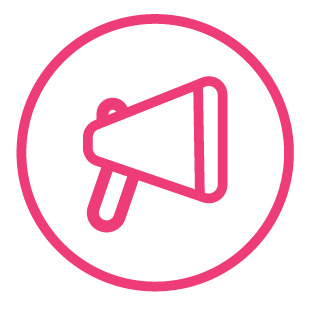 lieu
feu
place
fire
vieux
un peu
a bit
old
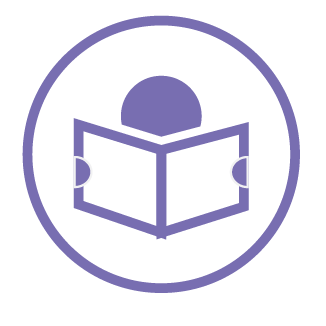 Remember, in French we use the verb aller to say to go. 

I go / I am going = 
 
You go / you are going  =

He goes / he is going =

She goes / she is going =

We go / we are going =

You (pl.) go / are going
Je vais
Tu vas
Il va
Elle va
Nous allons
Vous allez
To say they go, we use ils vont (masculine plural) or elles vont (feminine plural):
When referring to a group of people containing both males and females, we use ‘ils’ (the masculine form) for ‘they’
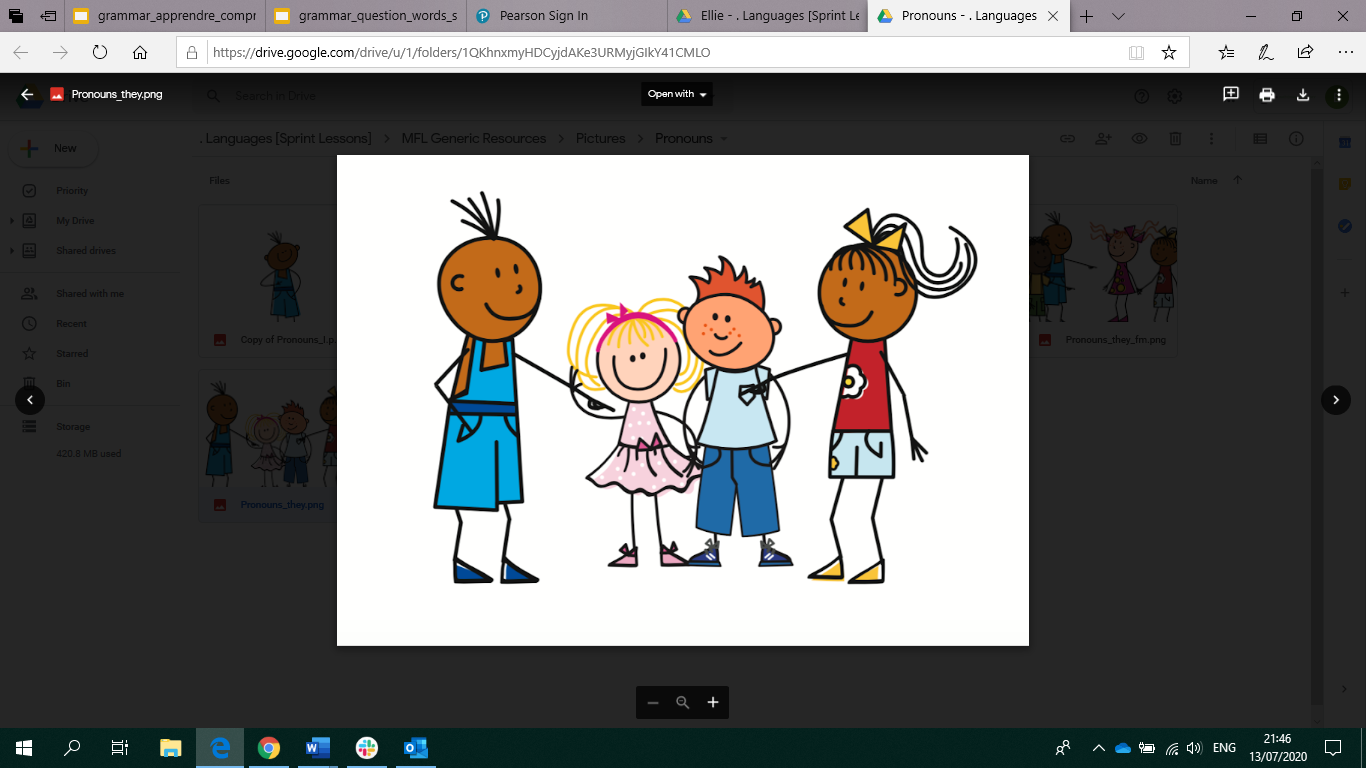 ils vont
they (masculine plural) go / are going
elles vont
they (feminine plural) go / are going
Notice the difference! Let’s have a practice…..
il va
elle va
he goes / is going
she goes / is going
ils vont
they (masculine plural) go / are going
elles vont
they (feminine plural) go / are going
Saying ‘to’ in French
Prepositions don’t
always translate word for word across languages, and often have more than one meaning,
e.g. ‘en’ translates as ‘to’, ‘into’ and ‘on’ in English.
à
en
chez
en
Saying ‘to’ in French
à
chez
To say ‘to’ a place such as a village, town or city in French, we use the preposition à on its own:
à Paris
to Paris
à
Saying ‘to’ in French
en
chez
We use the preposition en when talking about...
...going to most countries:
Il va en Écosse
he goes / he is going to Scotland
...going into town:
Elle va en ville
she goes / she is going into town
...going on holiday:
Nous allons en vacances
we go / we are going on holiday
à
chez
Saying ‘to’ in French
en
If you want to talk about going to someone’s house, or to someone’s place, you use chez. This includes going to the doctor’s, the dentist’s, etc.

For example:
je vais chez Léa
I go / I am going to Léa’s house
tu vas chez le médecin
you go / you are going to the doctor’s
en
Saying ‘to’ in French
à
chez
To say ‘to’ a place such as a village, town or city in French, we use the preposition à on its own:
à Paris
to Paris
à
Saying ‘to’ in French
en
chez
We use the preposition en when talking about...
...going to most countries:
Il va en Écosse
he goes / he is going to Scotland
...going into town:
Elle va en ville
she goes / she is going into town
...going on holiday:
Nous allons en vacances
we go / we are going on holiday
à
chez
Saying ‘to’ in French
en
If you want to talk about going to someone’s house, or to someone’s place, you use chez. This includes going to the doctor’s, the dentist’s, etc.

For example:
je vais chez Léa
I go / I am going to Léa’s house
tu vas chez le médecin
you go / you are going to the doctor’s
Say where people go [2/2]: Les Réponses

How do you say:
He is going = Il va
She is going = Elle va
They (m.) are going = Ils vont
They (f.) are going = Elles vont
2. How many words did you learn today for saying ‘to’ in French? 
3. When do you use each one?
-à : village, town or city -chez: someone’s house/place
-en: countries (fem), town, holiday
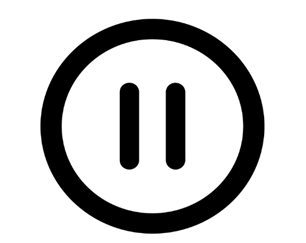 5
4
3
2
1